Group Quiz IJ1
1
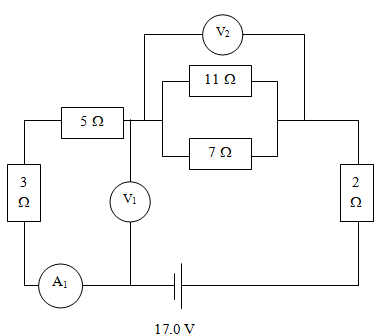 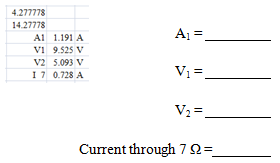 2
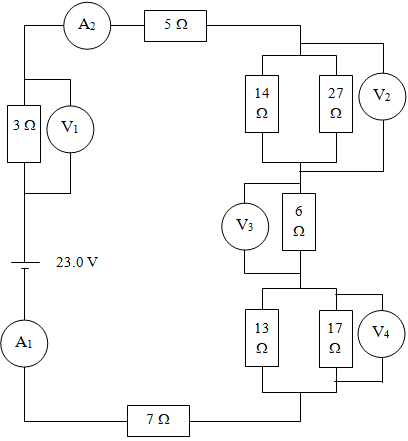 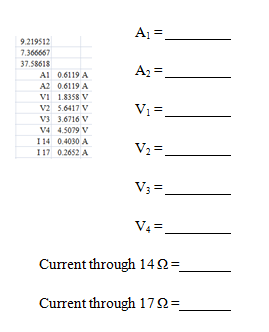 3
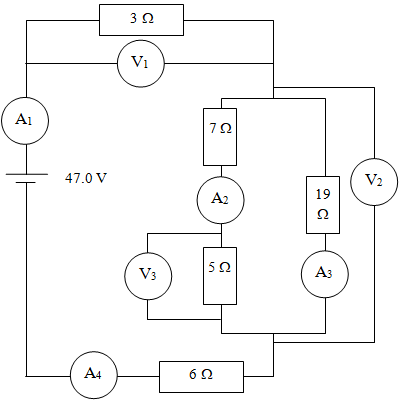 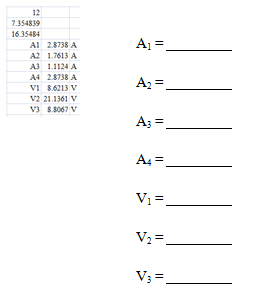 4
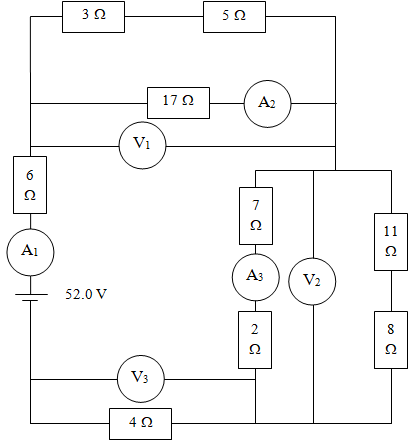 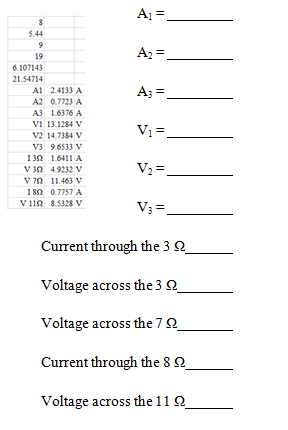 Group Quiz IJ2
1
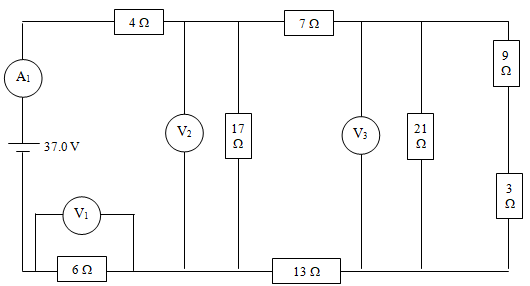 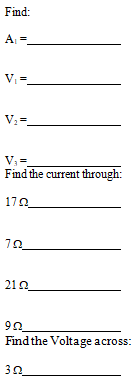 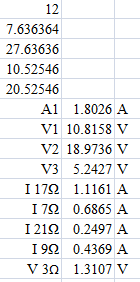 2
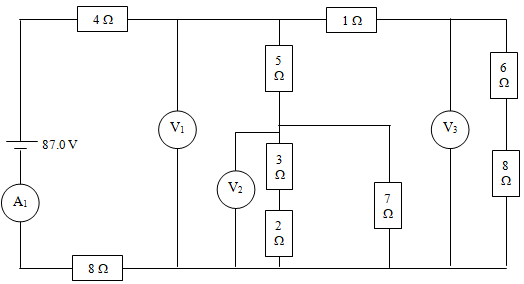 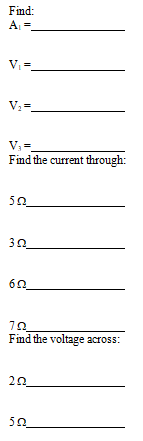 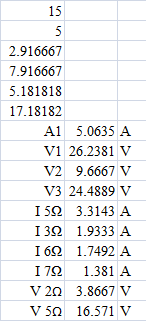 3
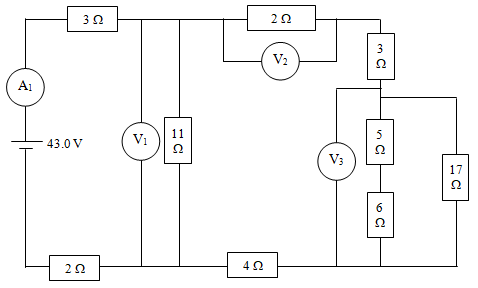 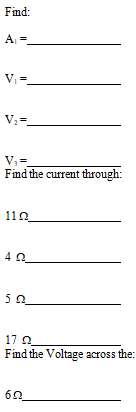 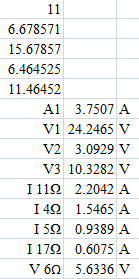 4
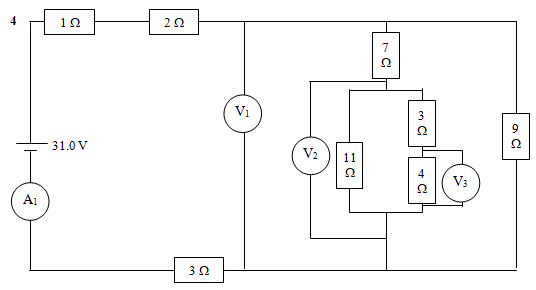 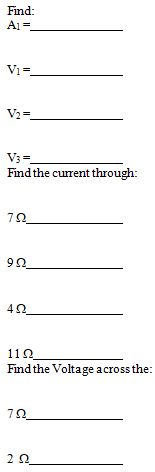 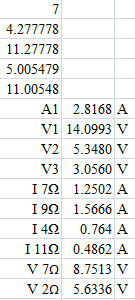